Automotive Electricity and Electronics
Sixth Edition
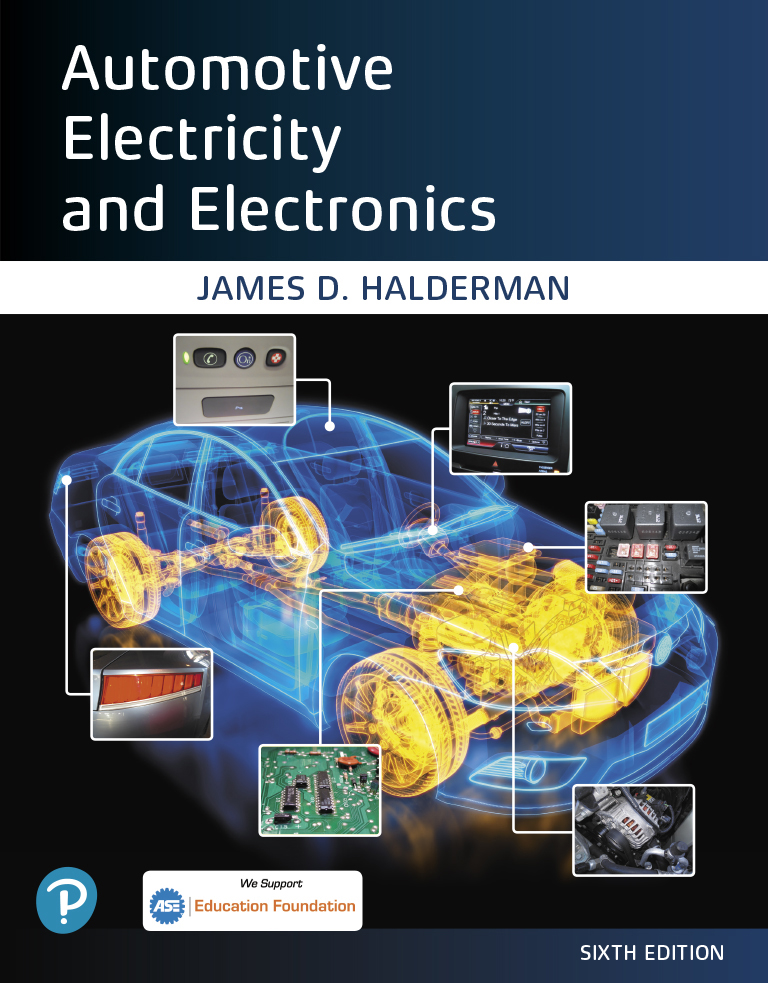 Chapter 4
Electrical Fundamentals
Copyright © 2021 Pearson Education, Inc. All Rights Reserved
[Speaker Notes: If this PowerPoint presentation contains mathematical equations, you may need to check that your computer has the following installed:
1) Math Type Plugin
2) Math Player (free versions available)
3) NVDA Reader (free versions available)]
Figure 4.1 In an atom (left), electrons orbit protons in the nucleus just as planets orbit the sun in our solar system (right)
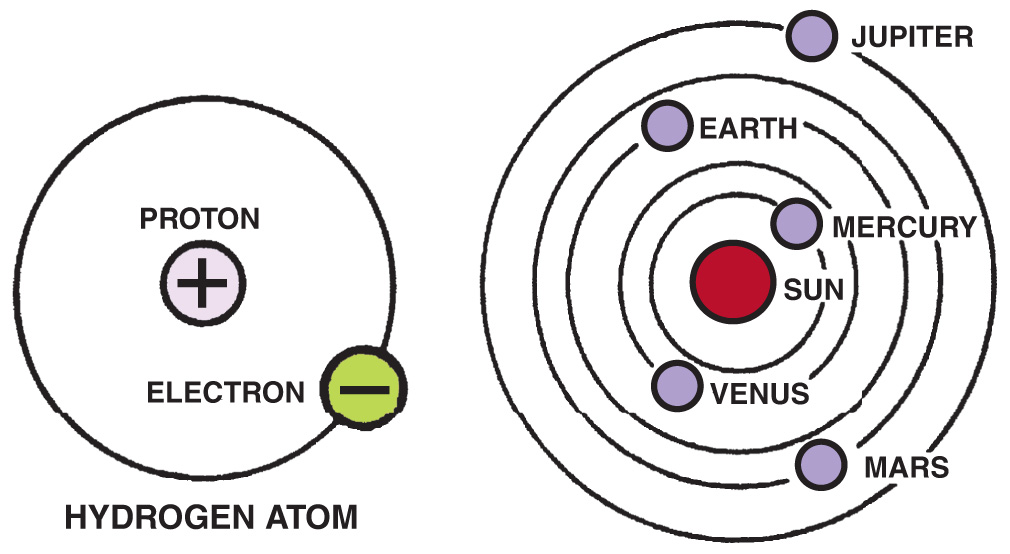 Figure 4.2 The nucleus of an atom has a positive (+) charge and the surrounding electrons have a negative (−) charge
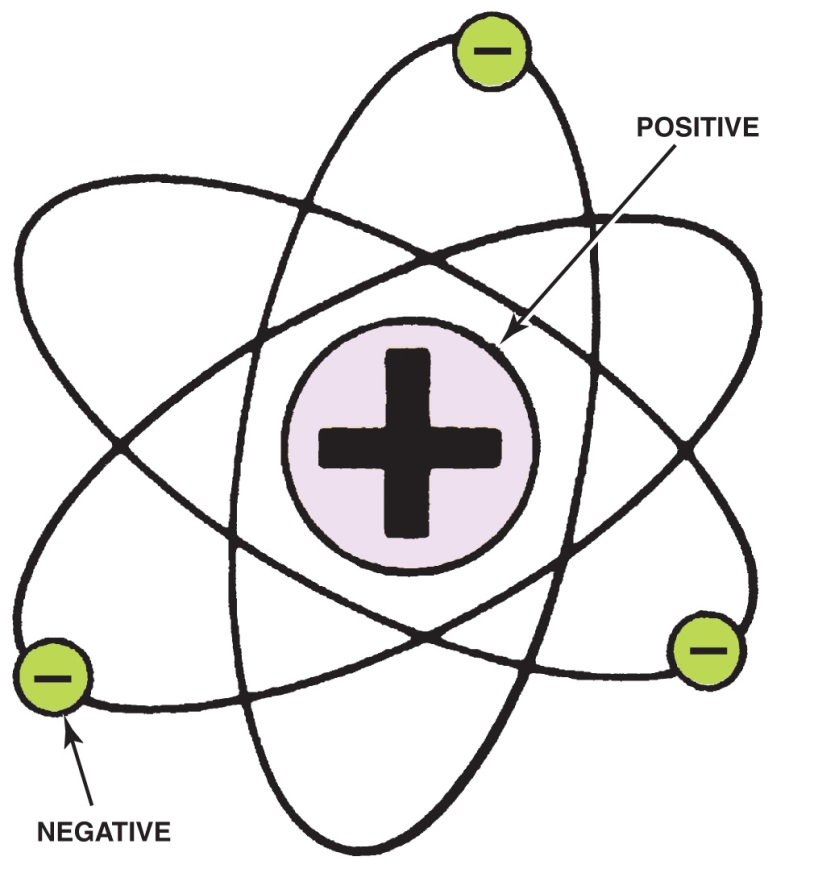 Figure 4.3 This figure shows a balanced atom. The number of electrons is the same as the number of protons in the nucleus
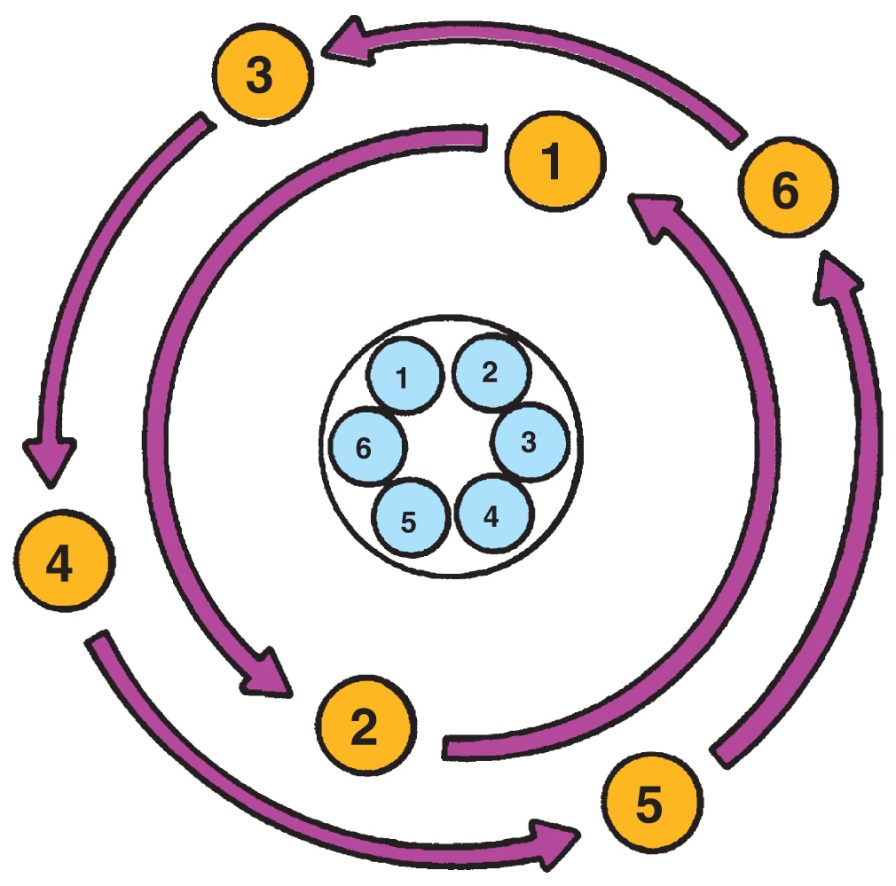 Figure 4.4 Unlike charges attract and like charges repel
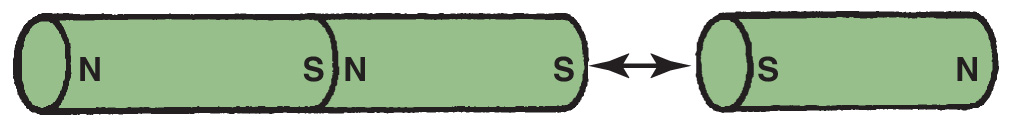 Figure 4.5 An unbalanced, positively charged atom (ion) attracts electrons from neighboring atoms
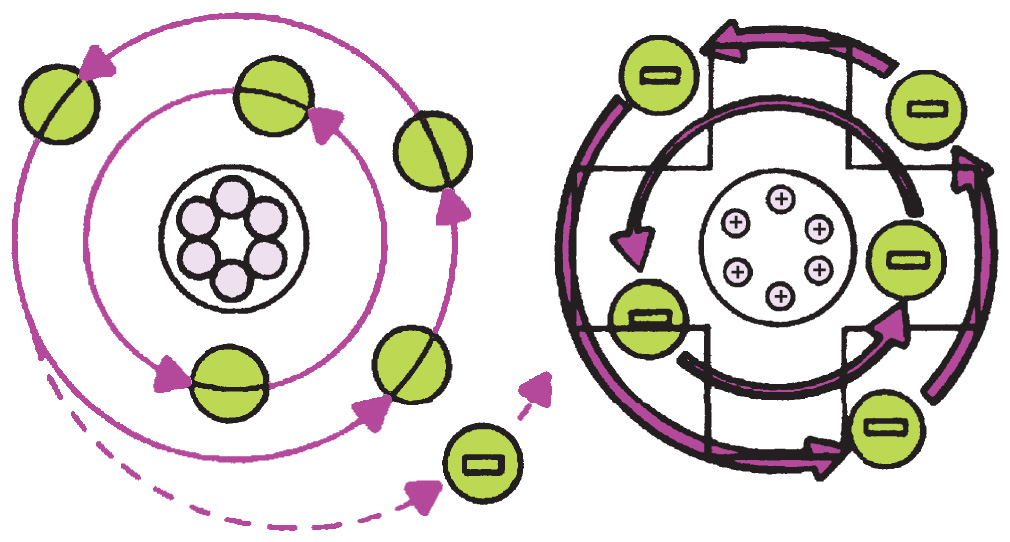 Animation: Electron Travel, Magnet(The animation will automatically start in a few seconds)
Animation: Generating AC, Alternating Current(The animation will automatically start in a few seconds)
Figure 4.6 The hydrogen atom is the simplest atom, with only one proton, one neutron, and one electron. More complex elements contain higher numbers of protons, neutrons, and electrons
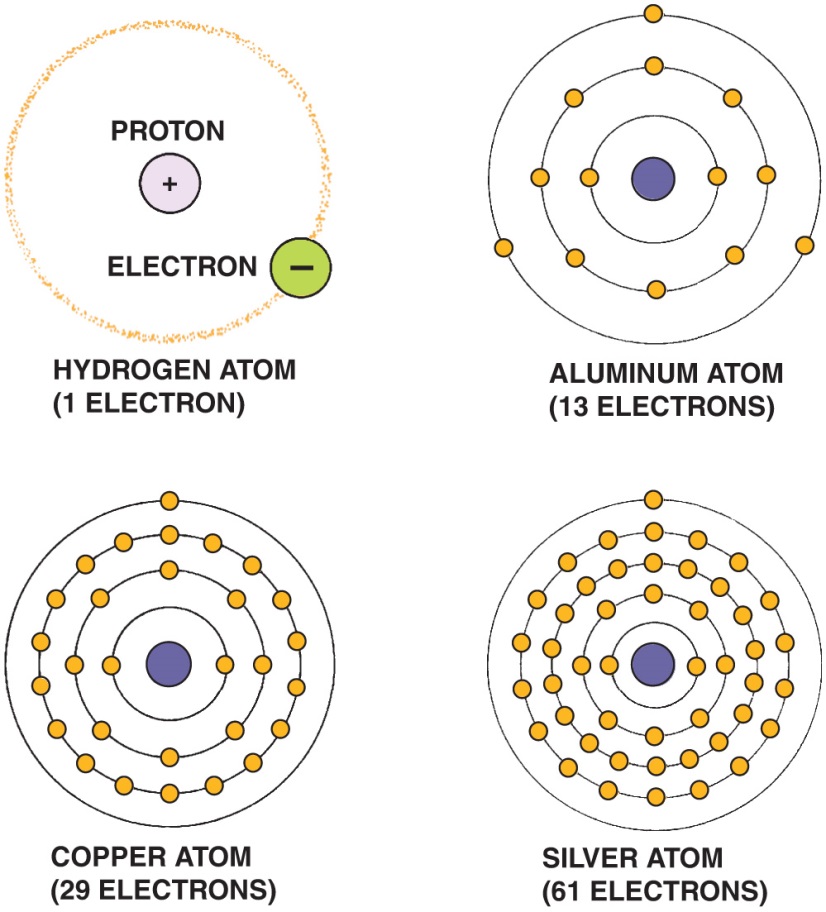 Figure 4.7 Electrons in the outer orbit, or shell, can often be drawn away from the atom and become free electrons
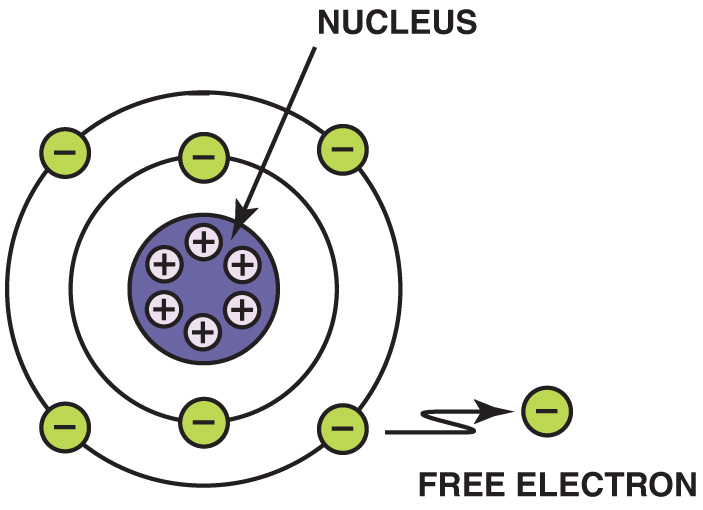 Figure 4.8 As the number of electrons increases, they occupy increasing energy levels that are farther from the center of the atom
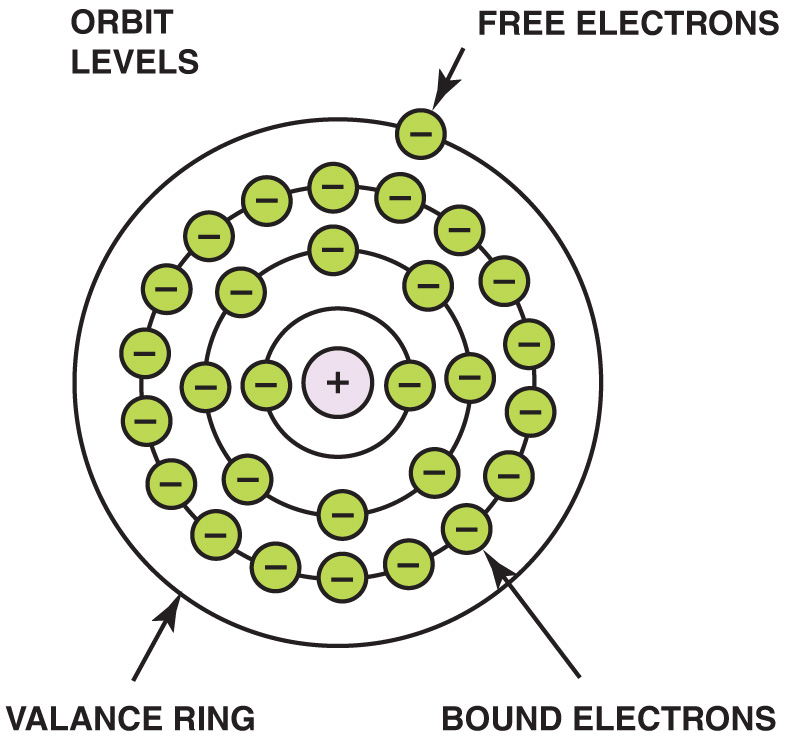 Figure 4.9 A conductor is any element that has one to three electrons in its outer orbit
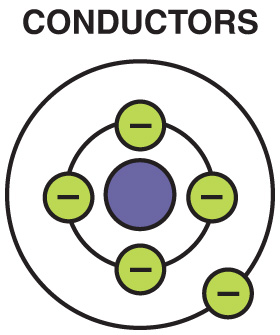 Figure 4.10 Copper is an excellent conductor of electricity because it has just one electron in its outer orbit, making it easy to be knocked out of its orbit and flow to other nearby atoms. This causes electron flow, which is the definition of electricity
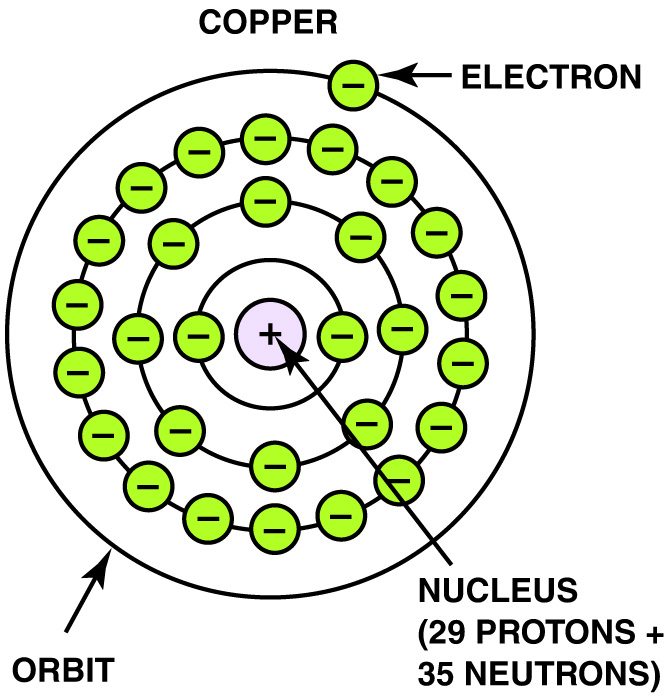 Animation: Copper Atom(The animation will automatically start in a few seconds)
Figure 4.11 Insulators are elements with five to eight electrons in the outer orbit
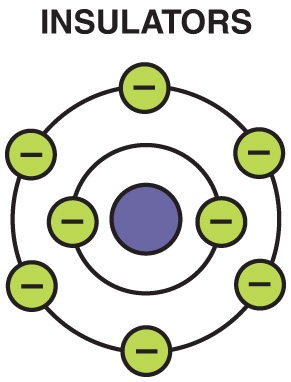 Figure 4.12 Semiconductor elements contain exactly four electrons in the outer orbit
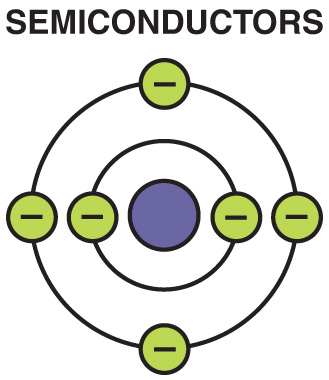 Figure 4.13 Current electricity is the movement of electrons through a conductor
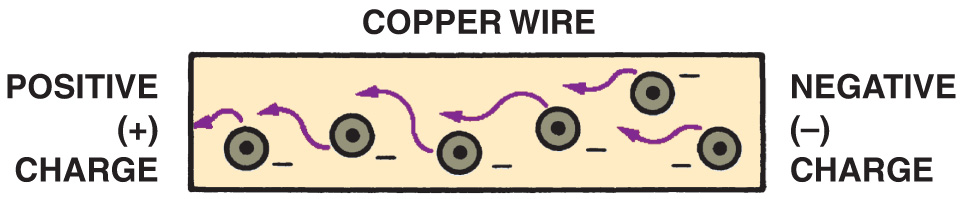 Animation: Electron Flow(The animation will automatically start in a few seconds)
Figure 4.14 Conventional theory states that current flows through a circuit from positive (+) to negative (−). Automotive electricity uses the conventional theory in all electrical diagrams and schematics
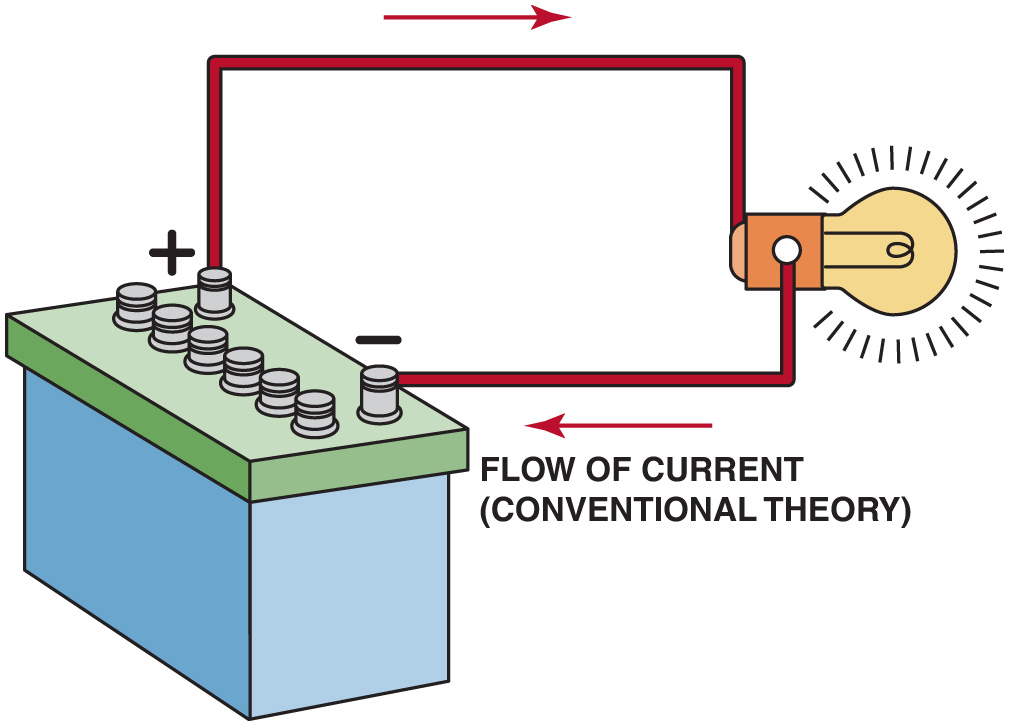 Figure 4.15 A static electrical charge can build up in the body if walking on an insulated floor such as on carpet. Then the static charge can discharge to a conductor such as a door knob resulting in a mild shock and often heard as a snapping sound too
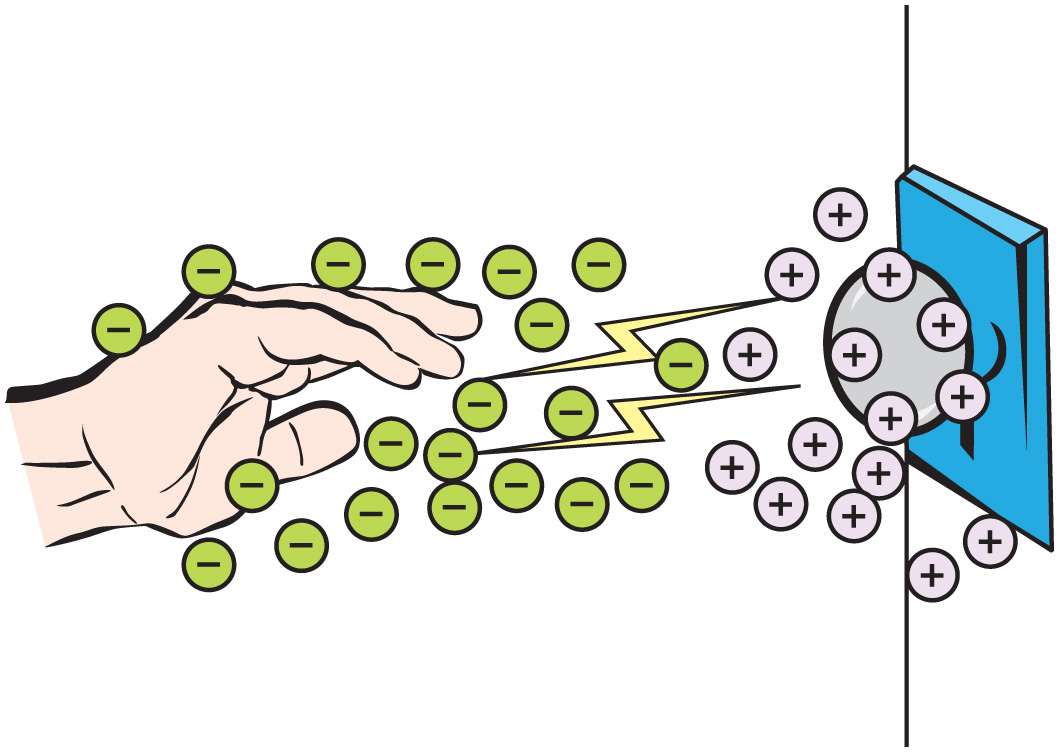 Animation: Static Electricity(The animation will automatically start in a few seconds)
Figure 4.16 One ampere is the movement of 1 coulomb (6.28 billion billion electrons) past a point in 1 second
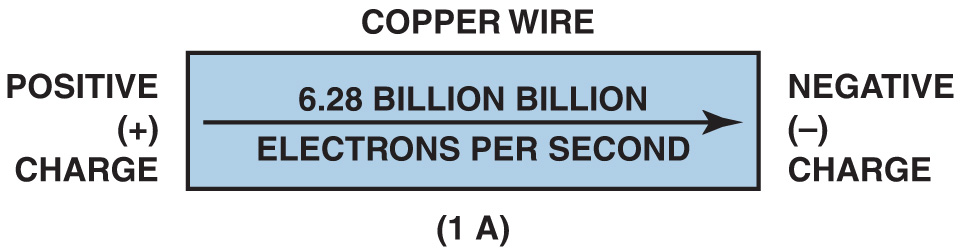 Figure 4.17 An ammeter is installed in the path of the electrons similar to a water meter used to measure the flow of water in gallons per minute. The ammeter displays current flow in amperes
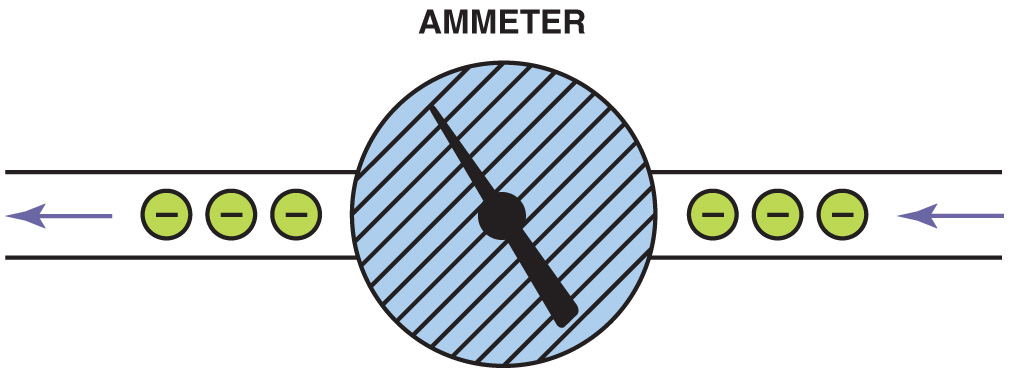 Figure 4.18 Voltage is the electrical pressure that causes the electrons to flow through a conductor
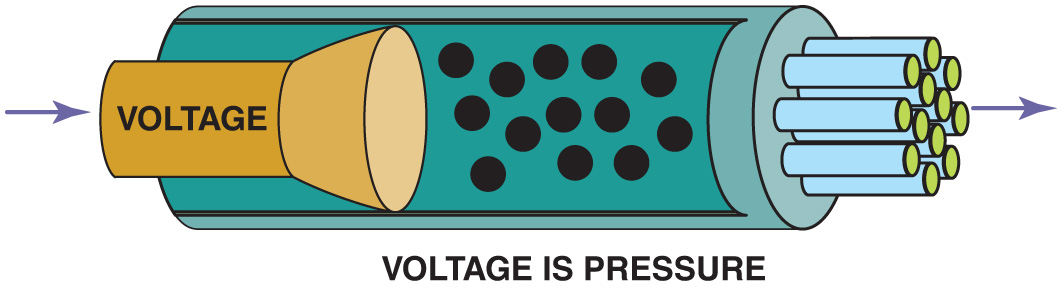 Figure 4.19 This digital multimeter set to read D C volts is being used to test the voltage of a vehicle battery. Most multimeters can also measure resistance (ohms) and current flow (amperes)
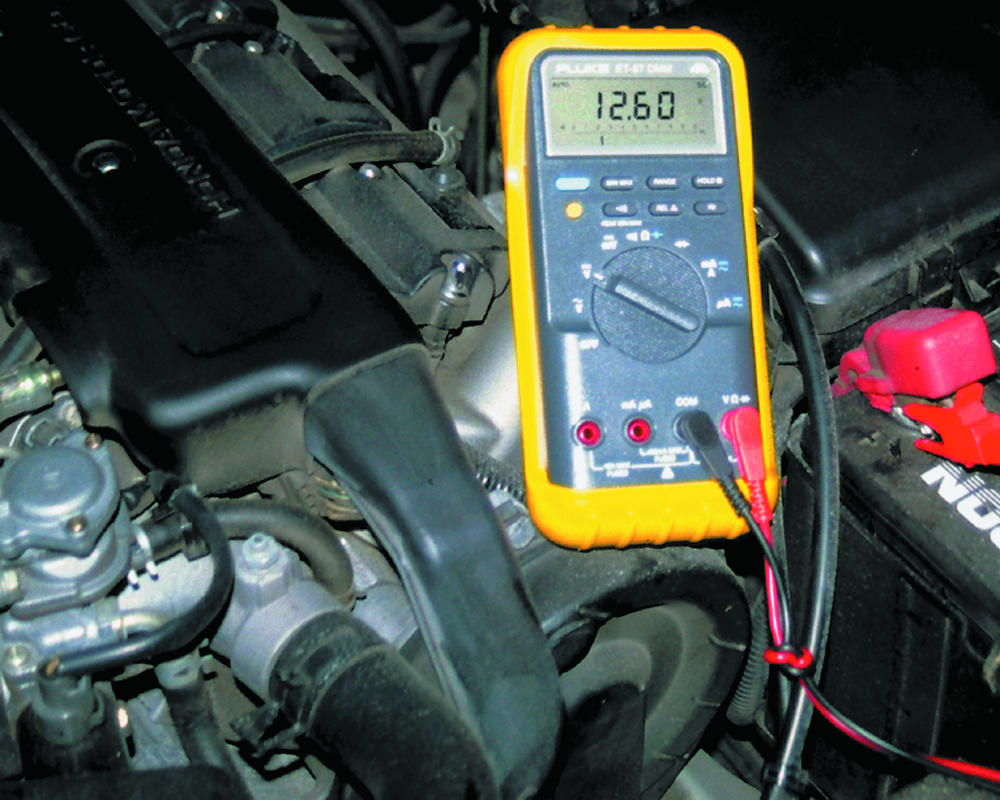 Figure 4.20 Resistance to the flow of electrons through a conductor is measured in ohms
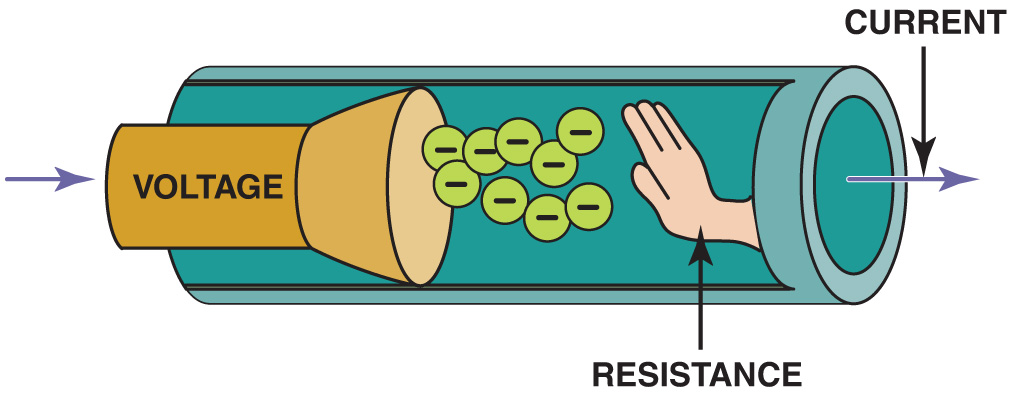 Animation: Voltage & Resistance(The animation will automatically start in a few seconds)
Figure 4.21 A display at the Henry Ford Museum in Dearborn, Michigan, which includes a hand-cranked generator and a series of lightbulbs. This figure shows a young man attempting to light as many bulbs as possible. The crank gets harder to turn as more bulbs light because it requires more power to produce the necessary watts of electricity
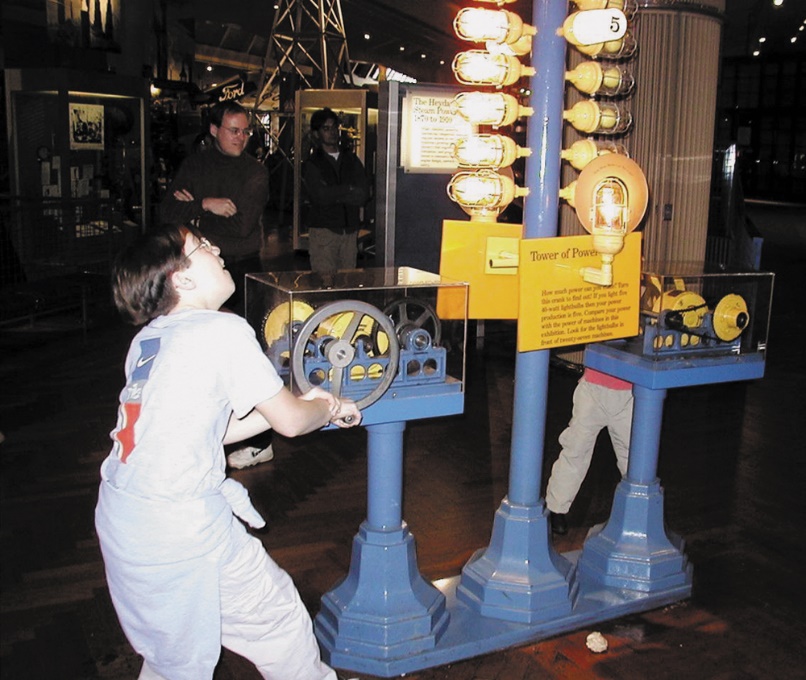 Figure 4.22 Electron flow is produced by heating the connection of two different metals. A galvanometer is an analog (needle-type) meter designed to detect weak voltage signals
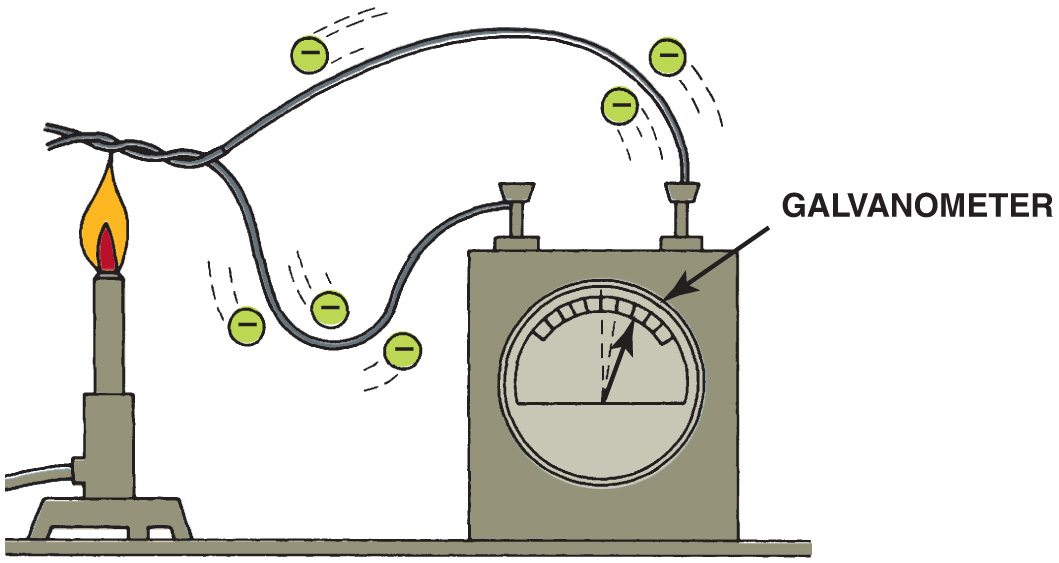 Animation: Electron Travel, Heat(The animation will automatically start in a few seconds)
Figure 4.23 Electron flow is produced by light striking a light-sensitive material
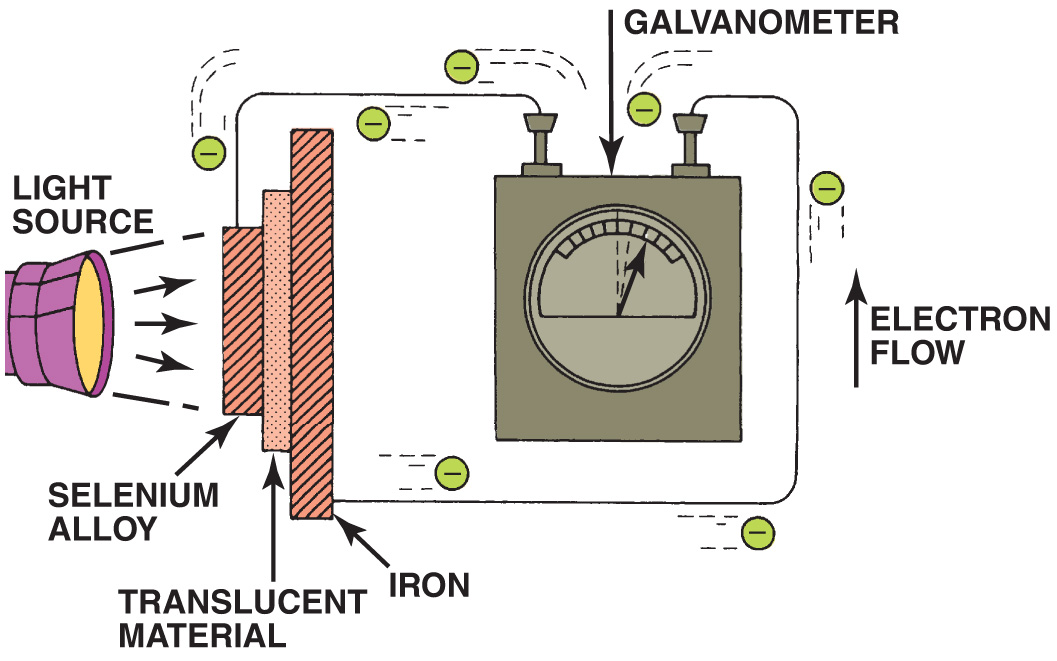 Animation: Electron Travel, Light(The animation will automatically start in a few seconds)
Figure 4.24 Electron flow is produced by pressure on certain crystals
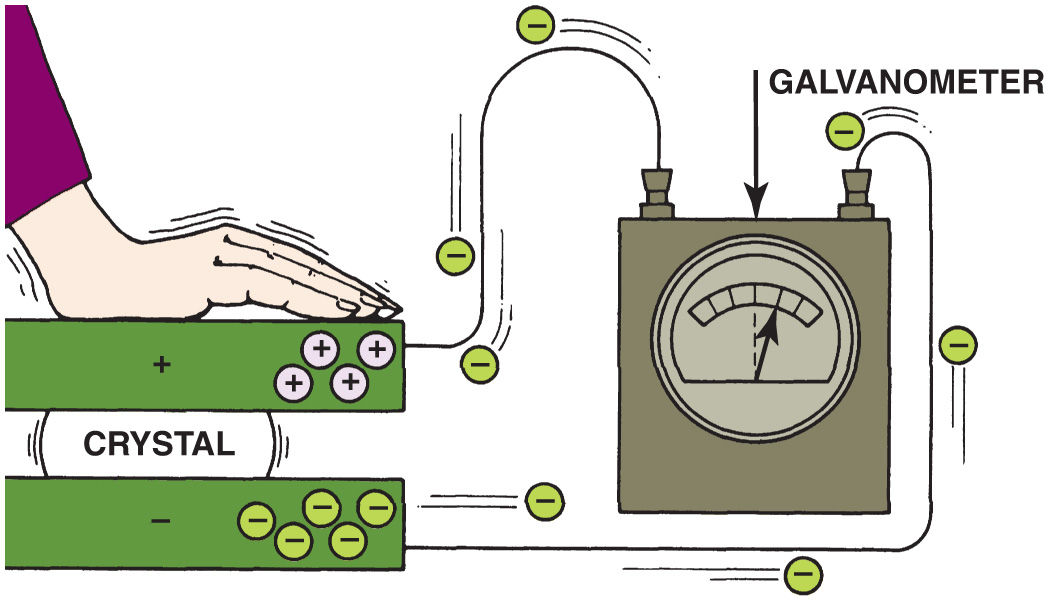 Animation: Electron Travel, Pressure(The animation will automatically start in a few seconds)
Figure 4.25 Lightning is created by the static charges that build up in clouds and can discharge to another cloud or to the earth
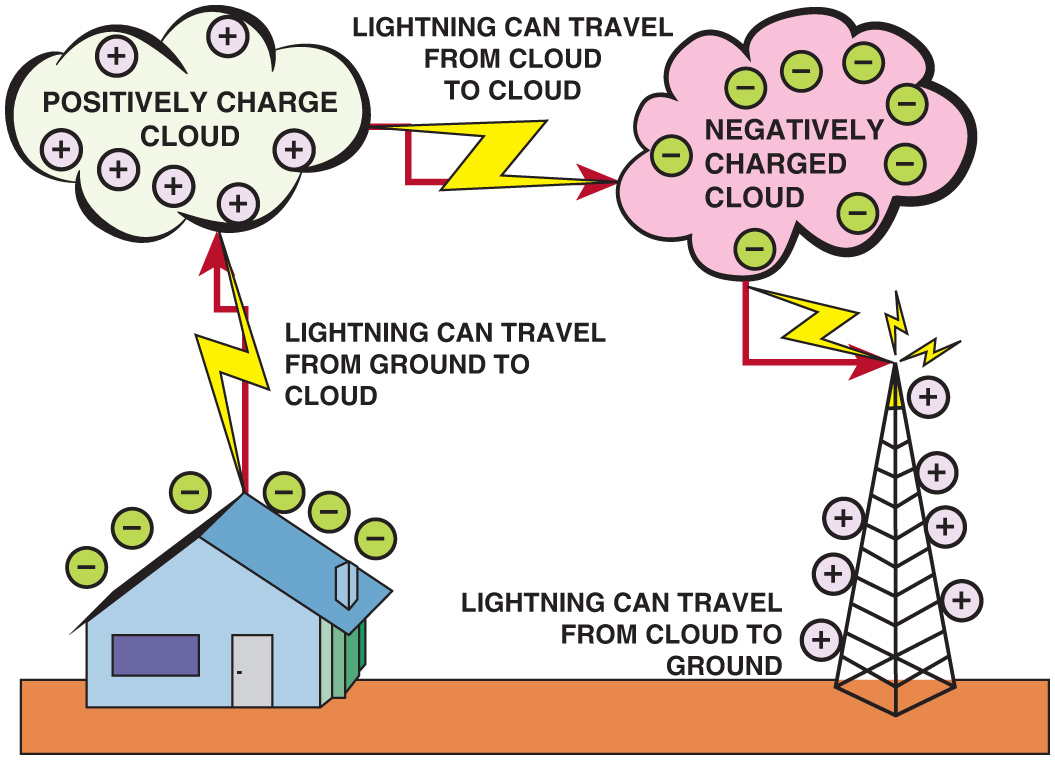 Animation: Lightning(The animation will automatically start in a few seconds)
Figure 4.26 This figure shows a  resistor color-code interpretation
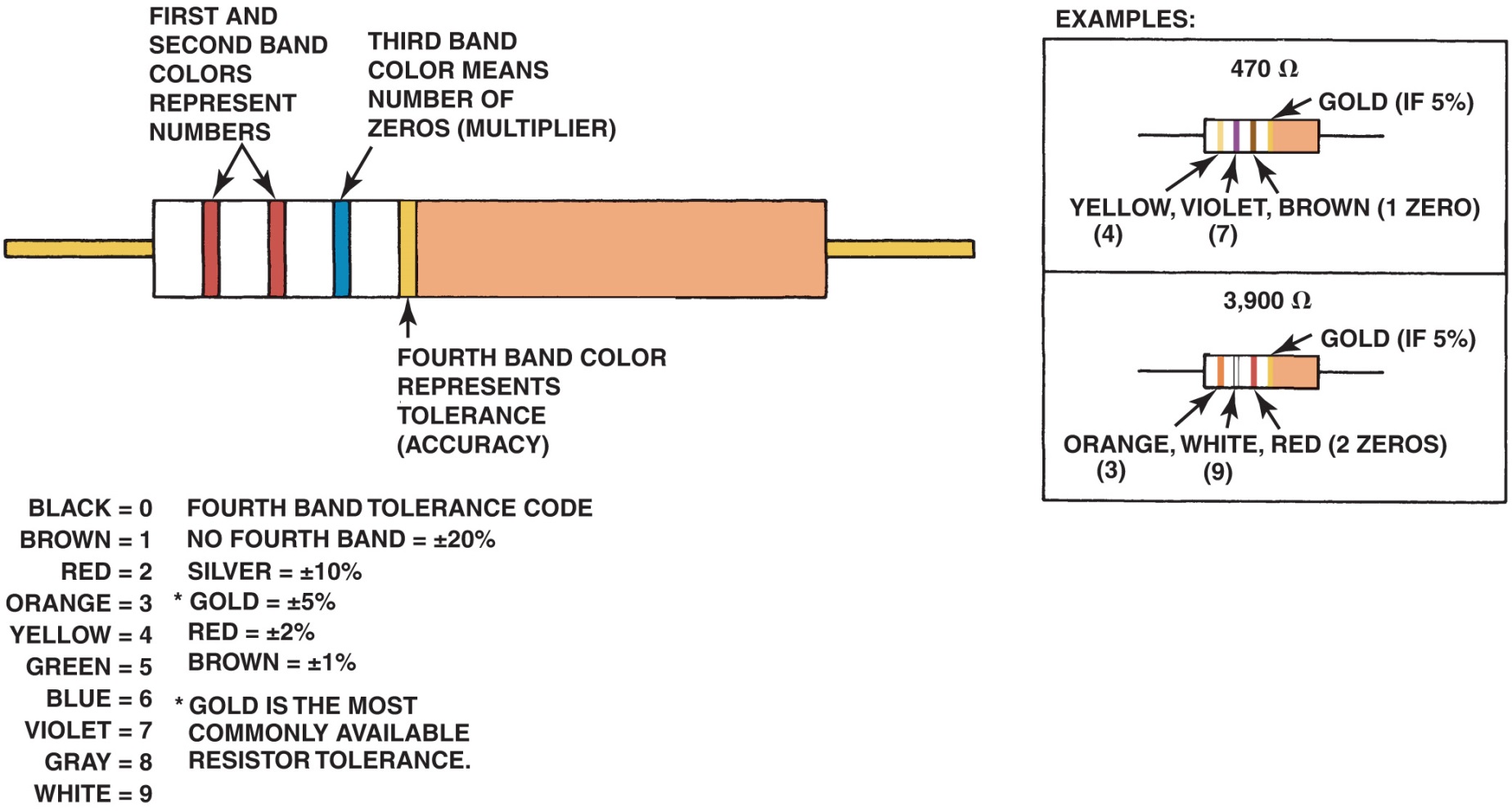 Figure 4.27 (a) A typical carbon resistor. (b) A cutaway view of a typical carbon resistor showing what is inside
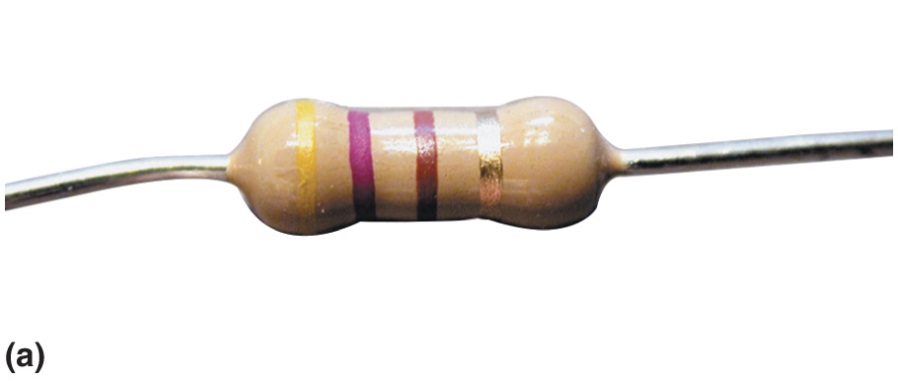 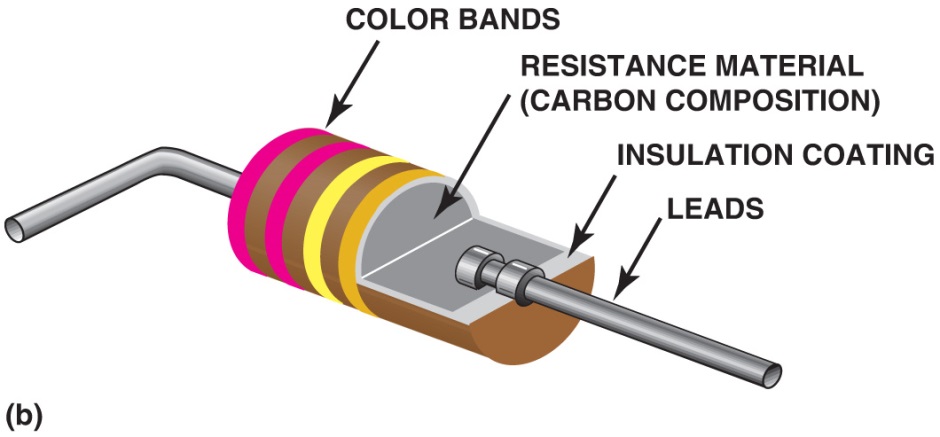 Figure 4.28 A three-wire variable resistor is called a potentiometer
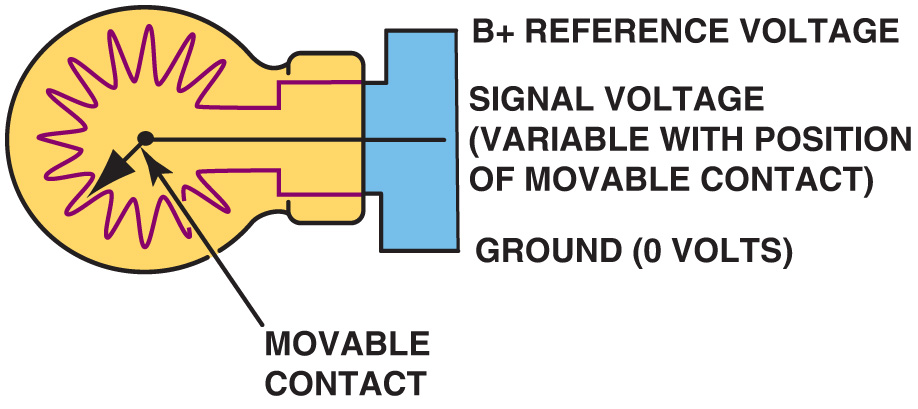 Animation: Potentiometer(The animation will automatically start in a few seconds)
Figure 4.29 A two-wire variable resistor is called a rheostat
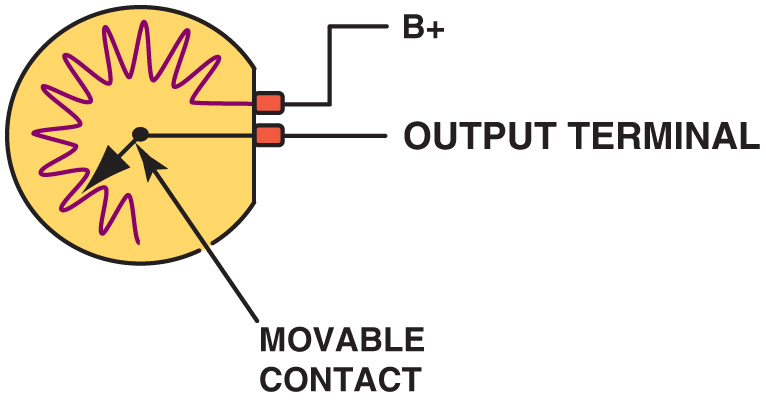 Video Links (Internet Access Required)
Voltage Testing Fundamentals (time 39:42)
Copyright
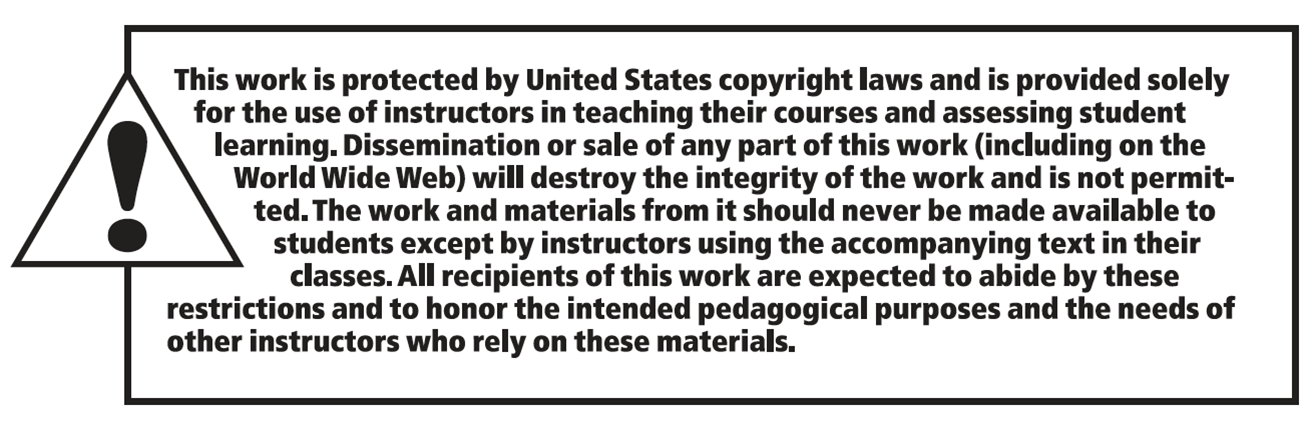